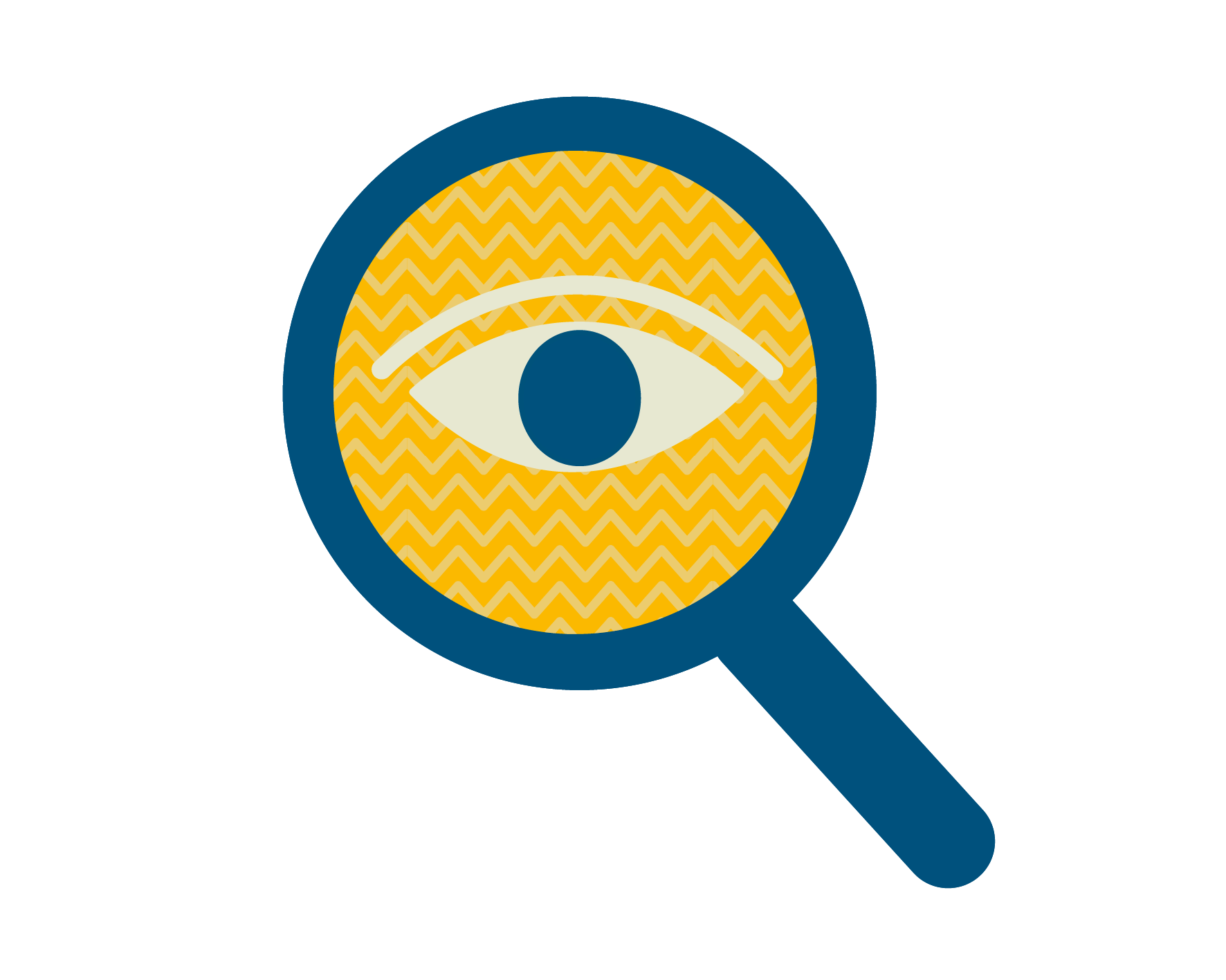 Overview of the different systems
Online, Zoom
25 November 2020
Neculcea Florin, Interact programme
[Speaker Notes: This meeting covers – key features
• Overview of different first level control systems, key features• How the Managing Authorities manage this task?• If the controllers need a specific proofed qualification• How is FLC financed?• Advantages and disadvantages of different FLC solutions
The main advantages and disadvantages of different FLC systems
 
Interact do not aim to conclude which system is better or more efficient than others.
what works in one Member State or programme might not be the most efficient solution for others.]
Organisation of the systems
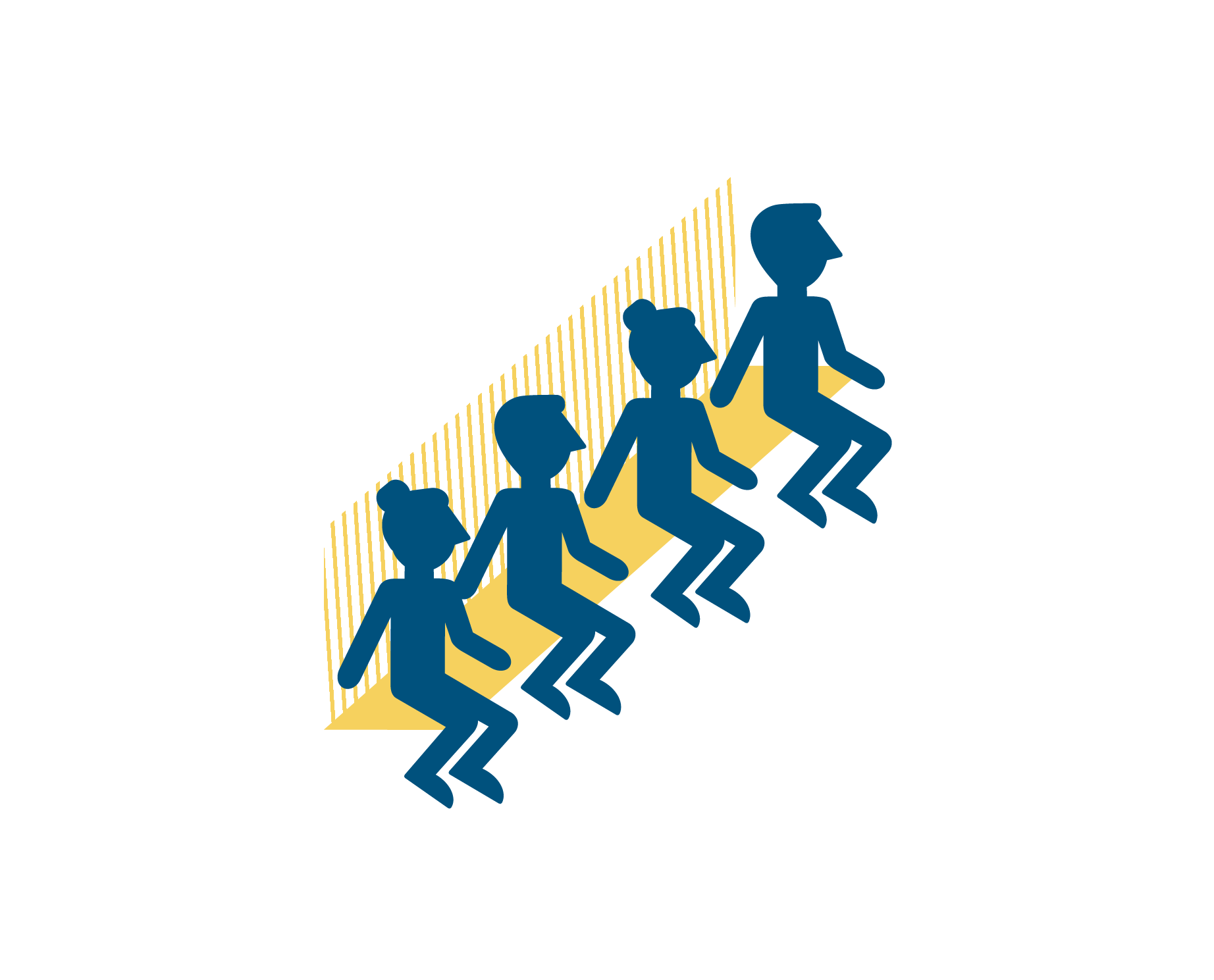 Management verifications systems used in ETC
MS level 
Regional level
Program level 
Project level 
Project partner level
[Speaker Notes: FLC costs for the verification of expenditure are considered eligible if there are no stricter national rules

Internal independent control should be included under the budget line ‘staff’. For example, if the accounting department of a county council carries out the first level control for the environment department of the county council, the expenditure would be reported under the budget line for staff costs, in accordance with applicable rules for staff costs, because the person(s) carrying out the verification are on the payroll of the partner institution. 
The expenditure for an external independent first level controller would be reported in the budget line ‘external expertise and services’. For example, the environment department of a county council subcontracts an external accountant, in compliance with the relevant public procurement regulations. As this first level controller is not directly employed by the partner institution, the expenditure has to be reported in the budget line external expertise and services. 

In order for the control costs for the last progress report to be eligible, the activity (FLC) has to be carried out AND the payment has to be made before the official end date of the project.]
Control systems
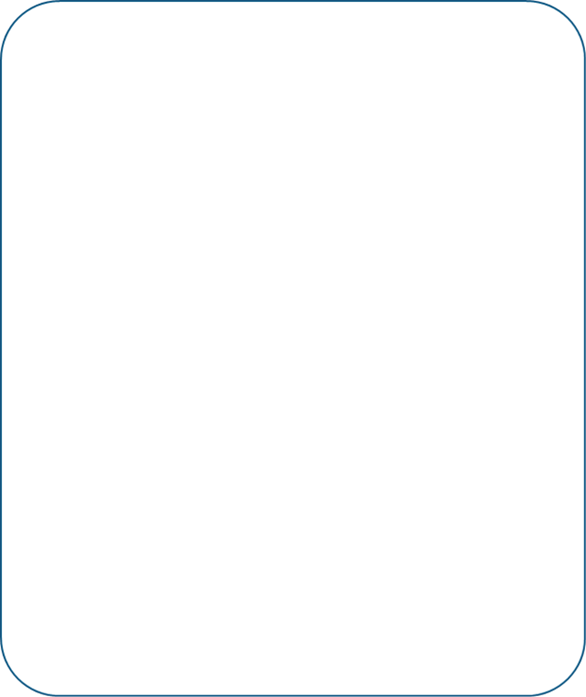 Centralised
Decentralised
Financed from the project
Partner chooses the controller but needs approval
Quick, with good proximity to the beneficiary
Public central body
Experienced staff 
Same interpretation of eligibility rules for all partners
Private control body
Partner cannot choose the controller
No costs; financed by national/regional funds or TA
[Speaker Notes: FLC systems: 

Centralised FLC system 
a central body is appointed by the respective country, at a federal, national or regional level)
civil servants or employees working within the approbated organisation or might also be external controllers appointed for this specific
mission


Decentralised FLC system
project partner is free to appoint its controller]
Different solutions
Centralised systems
Central body is appointed by the respective MS 
List of controllers that are entitled to validate the expenditure 

Decentralised systems
Project partner is free to appoint its controller
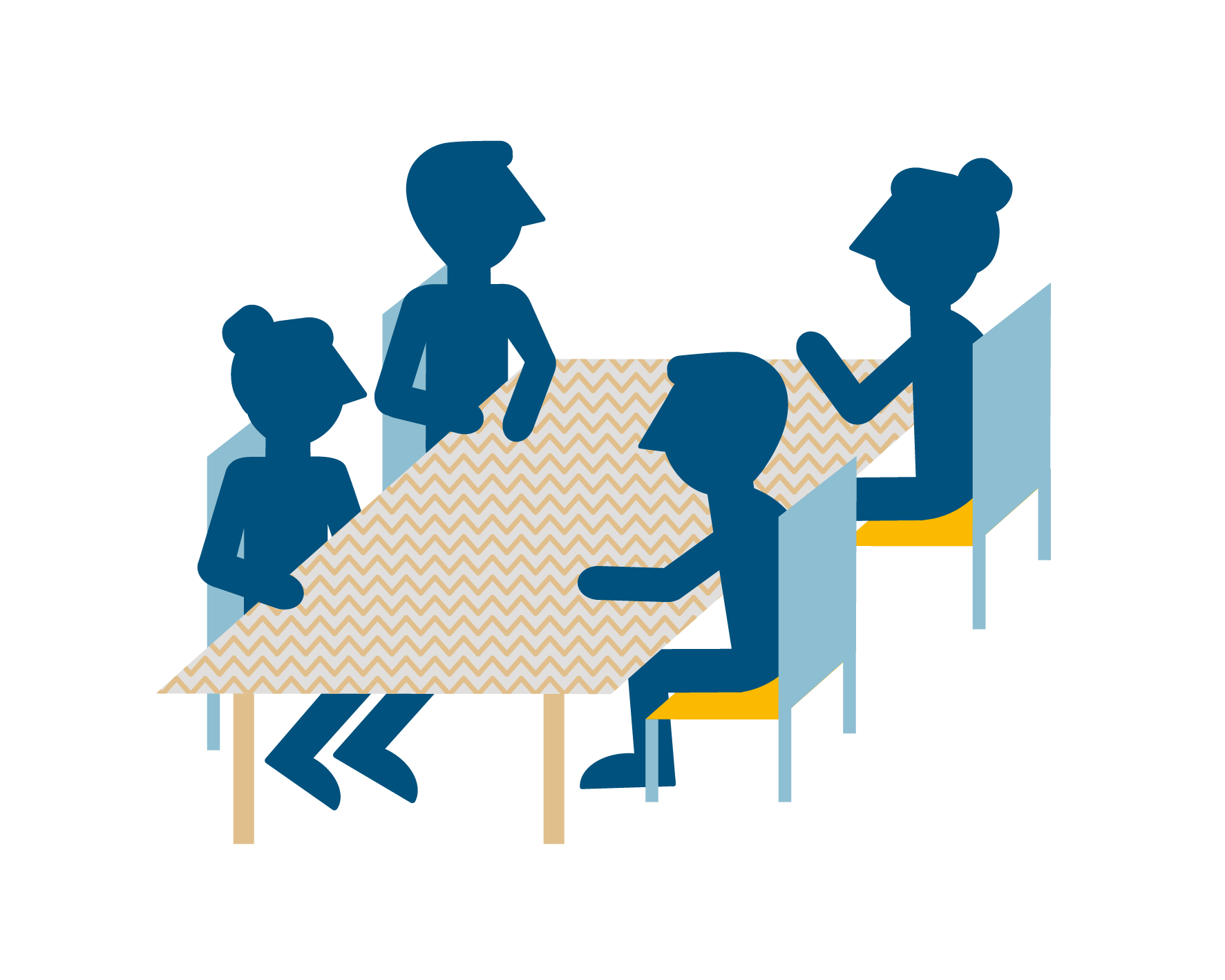 [Speaker Notes: FLC costs for the verification of expenditure are considered eligible if there are no stricter national rules

Internal independent control should be included under the budget line ‘staff’. For example, if the accounting department of a county council carries out the first level control for the environment department of the county council, the expenditure would be reported under the budget line for staff costs, in accordance with applicable rules for staff costs, because the person(s) carrying out the verification are on the payroll of the partner institution. 
The expenditure for an external independent first level controller would be reported in the budget line ‘external expertise and services’. For example, the environment department of a county council subcontracts an external accountant, in compliance with the relevant public procurement regulations. As this first level controller is not directly employed by the partner institution, the expenditure has to be reported in the budget line external expertise and services.]
Key aspects of the controller
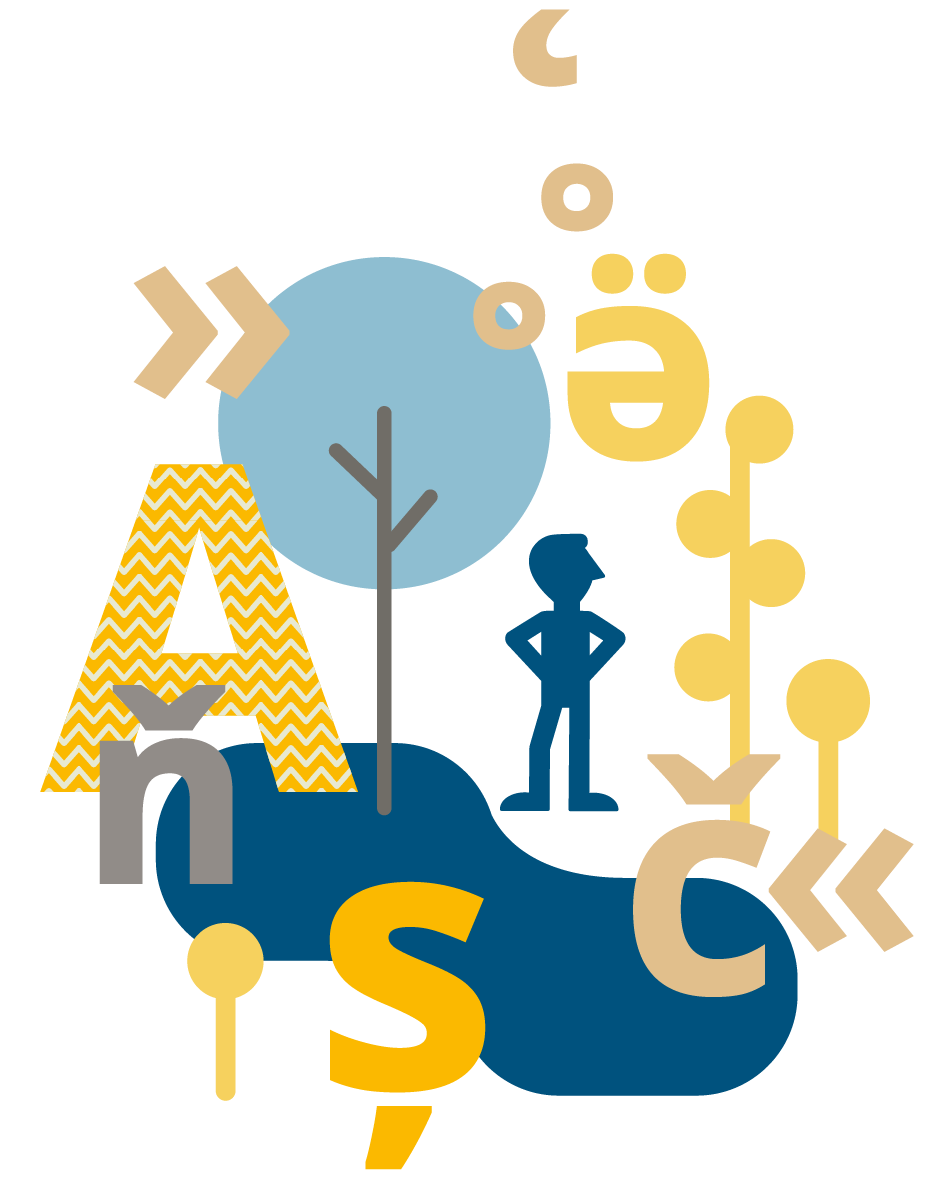 Independent from the controlled project partner
Hold the qualifications set by the respective country
Fulfil the requirements for the management verifications laid down in the EU regulatory framework and national legal framework
[Speaker Notes: The controller’s competence is crucial for a sound FLC system. 

Independence (controller must be independent from the controlled project partner)
Quality (the quality of validation of expenditure)
Competence (knowledge of EU regulations, Programme rules and the national rules and accounting principles)
Capacity (in order to ensure timely validation, the capacity of the FLC is very important)]
Key aspects of the system
The institutional set-up with clear
Responsibilities
Procedures
Allocation of human and financial resources
Standards and requirements
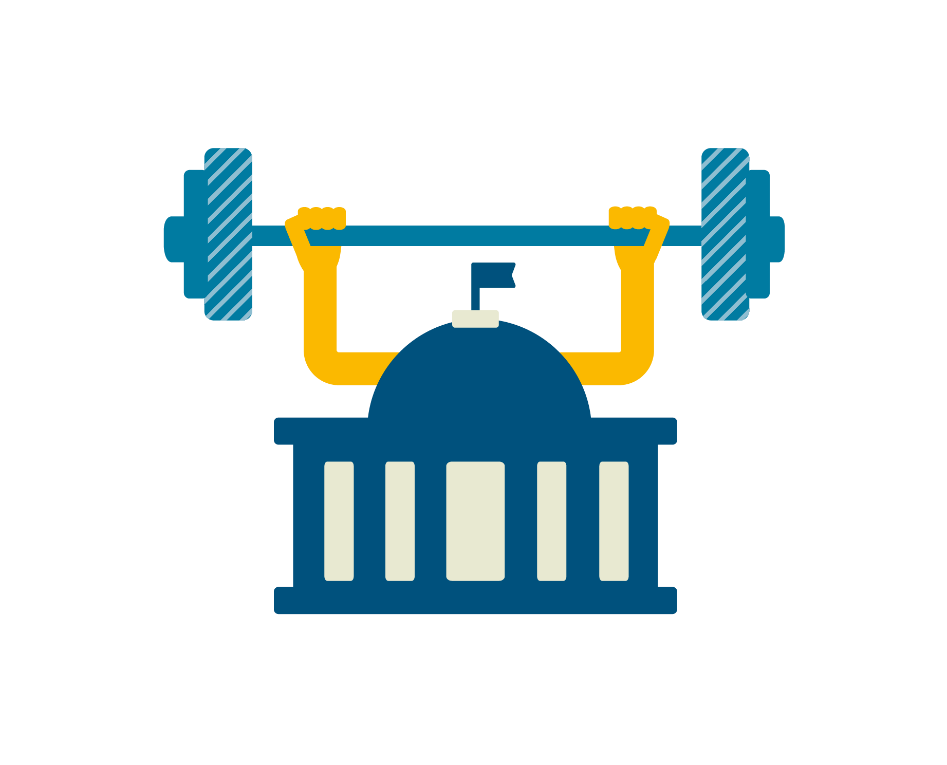 [Speaker Notes: This is a prerequisite for a secure and well-functioning first level control which, in turn, ensures quality and timely validation of project expenditure.

Approbation of the controller
  
In the centralised FLC system the given participating country has already approbated the controllers in the description of their FLC system. 
Therefore, project partners do not need to obtain any further approbation of their controller before the submission of the progress reports.

In the decentralised FLC systems an individual approbation of a controller is needed. 
Therefore, project partners from such a country have to obtain an approbation of their controllers from the approbation body before the first
expenditure is validated and the progress report submitted to the MA/JS.]
How is the system financed?
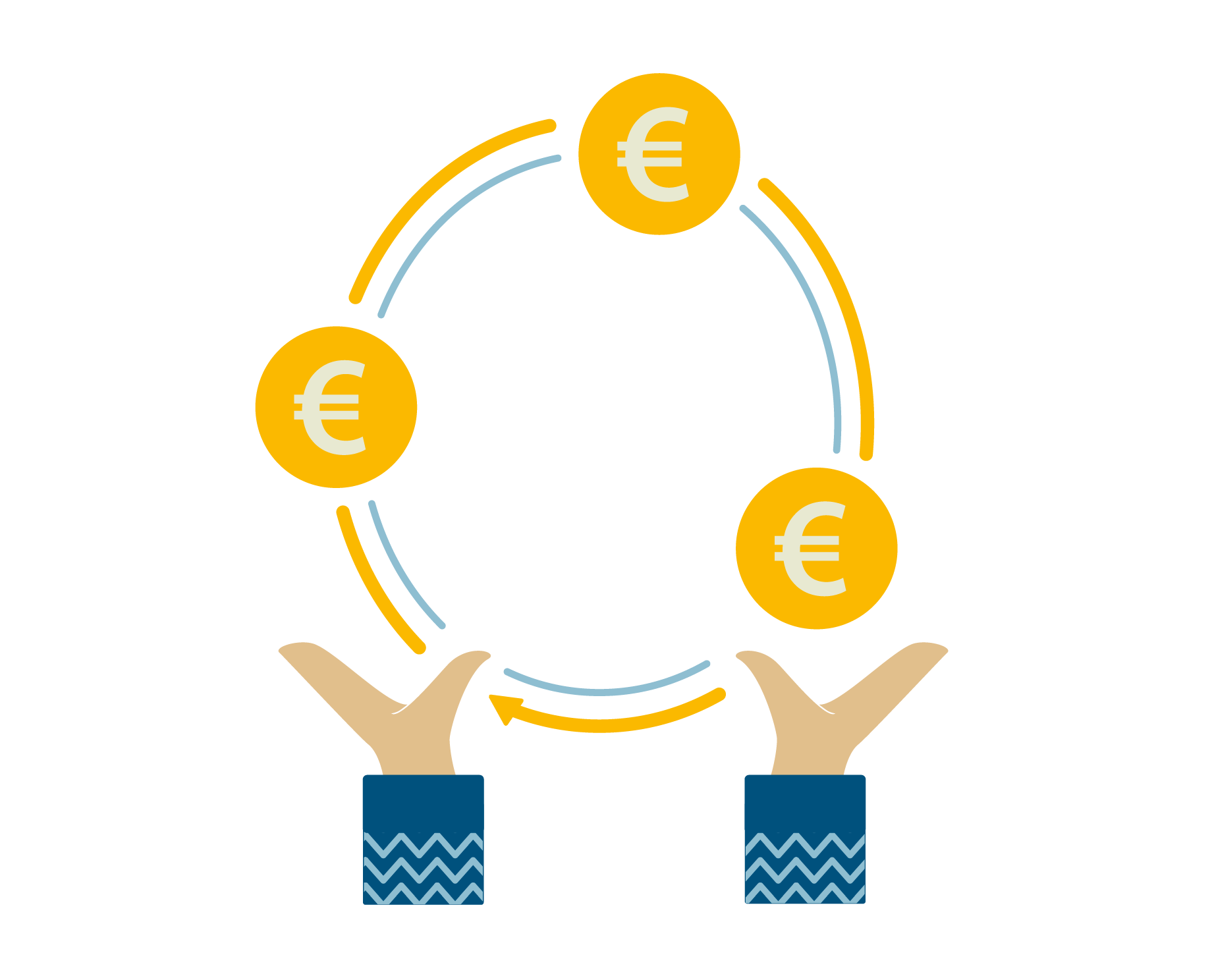 Following sources
National or regional budget of the MS or region participating in the ETC programme; 
Programme’s TA budget
Project budget as eligible project cost
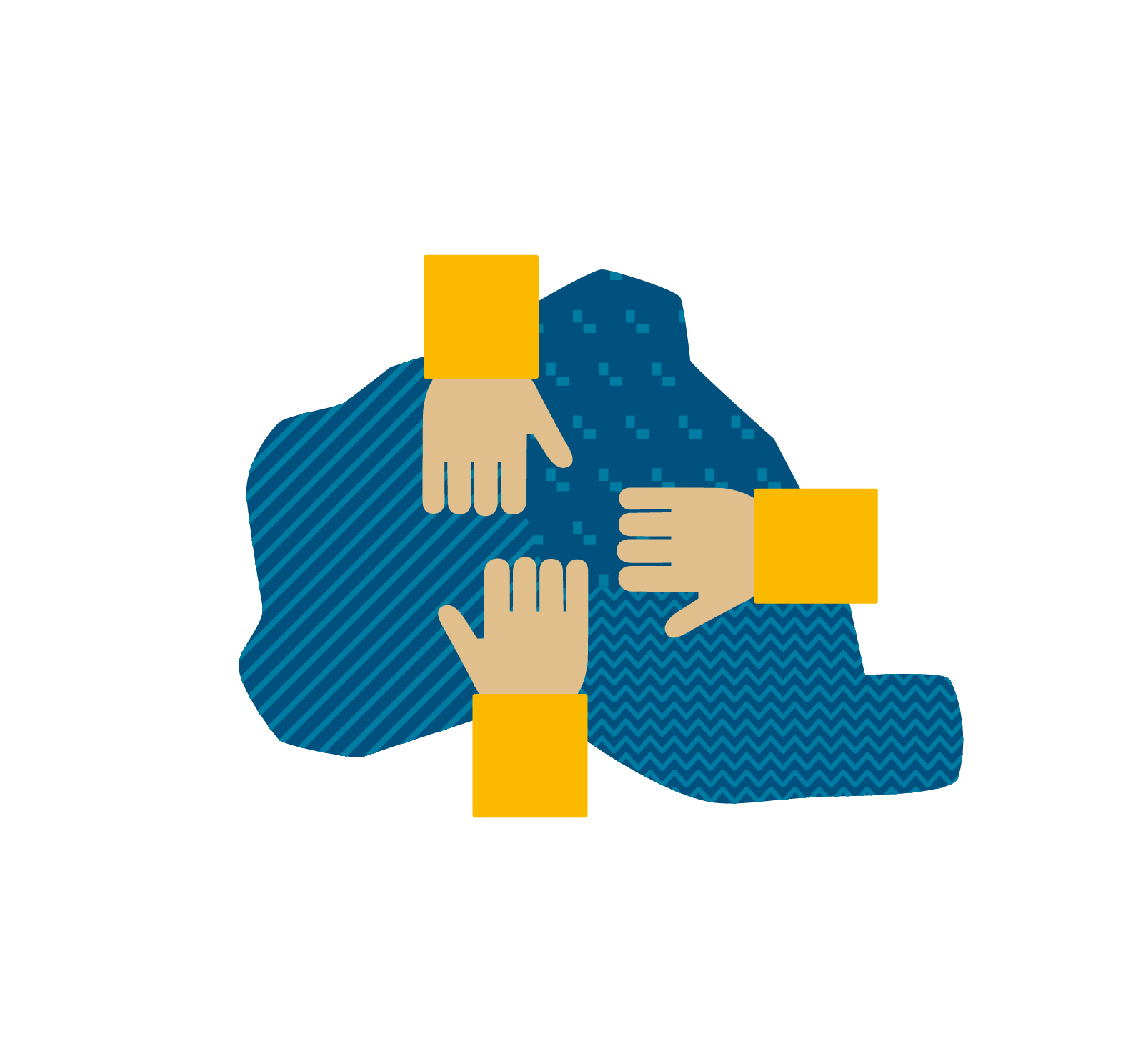 Cooperation works
All materials will be available on
www.interact-eu.net